Early Neoclassical Economists
Part 2
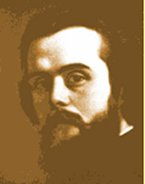 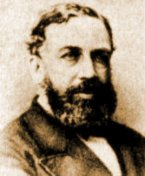 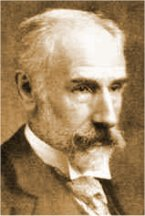 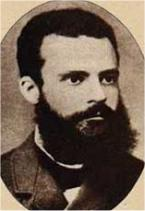 Léon Walras1834-1910
William Stanley Jevons1835-1882
Francis Edgeworth1845-1926
Vilfredo Pareto1848-1923
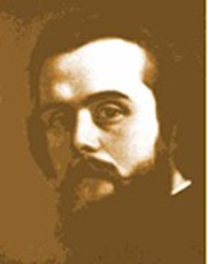 Léon Walras, 1834-1910
Born in Normandy, France, the son of Auguste Walras, who had been a 
classmate of Cournot, who believed the economy could be described 
by systems of simultaneous equations. Léon Walras built on that foundation 
to develop and champion general equilibrium analysis.
Individuals seek to maximize utility (thus, he’s part of the “marginal revolution”) selling their labor and earning income on other resources, and purchasing final goods, taking account of their relative prices. 
Firms purchase resources and intermediate goods to produce final consumer products (production functions) and are assumed to be perfectly competitive, so their revenues must be equal to their full economic costs.
The market for each final product and each resource (land, labor, capital) must “clear” (Qd = Qs) simultaneously to achieve a general equilibrium.
The general equilibrium approach contrasts with the step-by-step partial equilibrium process, based on ceteris paribus assumptions, used by Marshall.
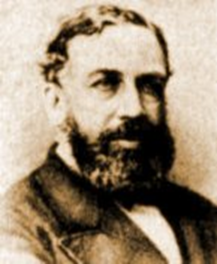 William Stanley Jevons, 1835-1882
Born in Liverpool and educated in London, he eventually served as a professor of logic and moral philosophy at Owens College, Manchester. Along with Hermann Gossen in Germany, Cournot/Walras in France and Carl Menger in Austria, he was the British name in the Marginal Revolution (initially reaching a larger audience), replacing the “objective” labor theory of value with a “subjective” marginal utility theory. His emphasis on utility is clearly influenced by Bentham’s  analysis of pleasure and pain, which Jevons reviews in Chapter 2 of his The Theory of Political Economy, 1871, but Jevons modifies Bentham’s theory to emphasize the importance of marginal utility in our decisions.
William Stanley Jevons, 1835-1882
Consumer Utility Maximization and Exchange
“The keystone of the whole Theory of Exchange, and of the principal problems of Economics, lies in this proposition—The ratio of exchange of any two commodities will be the reciprocal of the ratio of the final degrees of utility of the quantities of commodity available for consumption after the exchange is completed. When the reader has reflected a little upon the meaning of this proposition, he will see, I think, that it is necessarily true, if the principles of human nature have been correctly represented in previous pages.”
William Stanley Jevons, 1835-1882
The Equimarginal Principle
MUa
   Pa
MUb
   Pb
MUc
   Pc
MUn
   Pn
…
=
=
=
For any two products, that suggests
MUa MUb
Pa
Pb
=
This, of course, is the basic result lying behind indifference curves, etc.
William Stanley Jevons, 1835-1882
Jevons Labor Supply Theory
U
We may imagine the painfulness of labor in proportion to produce to be represented by some such curve as abcd in Fig. VIII. In this diagram the height of points above the line ox denotes pleasure, and depth below it pain. At the moment of commencing labor, it is usually more irksome than when the mind and body are well bent to the work. Thus, at first, the pain is measured by oa. At b there is neither pain nor pleasure. Between b and c an excess of pleasure is represented as due to the exertion itself. But after c the energy begins to be rapidly exhausted, and the resulting pain is shown by the downward tendency of the line cd.
Marginal Utility of the Wage
0
x
c
b
Hours/Day
Marginal Utility or Disutility of Laboring
a
d
William Stanley Jevons, 1835-1882
Jevons Labor Supply Theory
U
w2
w1
Marginal Utility of the Wage
h2
h1
0
x
Hours/Day
Marginal Utility or Disutility of Laboring
William Stanley Jevons, 1835-1882
Jevons Labor Supply Theory
WageRate
Labor SupplyCurve
w2
w1
Hours/Day
h2
h1
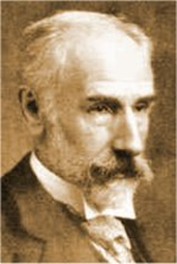 Francis Edgeworth, 1845-1926
Born into a wealthy family in Ireland, he studied at ancient and modern languages at Trinity College, Dublin, and Balliol College, Oxford, and then studied math and economics on his own – but mastered both at a VERY high level. While Jevons, Marshall, Keynes, and other British economists tried to minimize math notation in their books, Edgeworth’s Mathematical Psychics: An essay on the application of mathematics to the moral sciences (1881) was full of that notation, extending Jevons’s analysis, including the math behind the famous “Edgeworth Box Diagram” that was actually drawn first by Pareto in 1906.
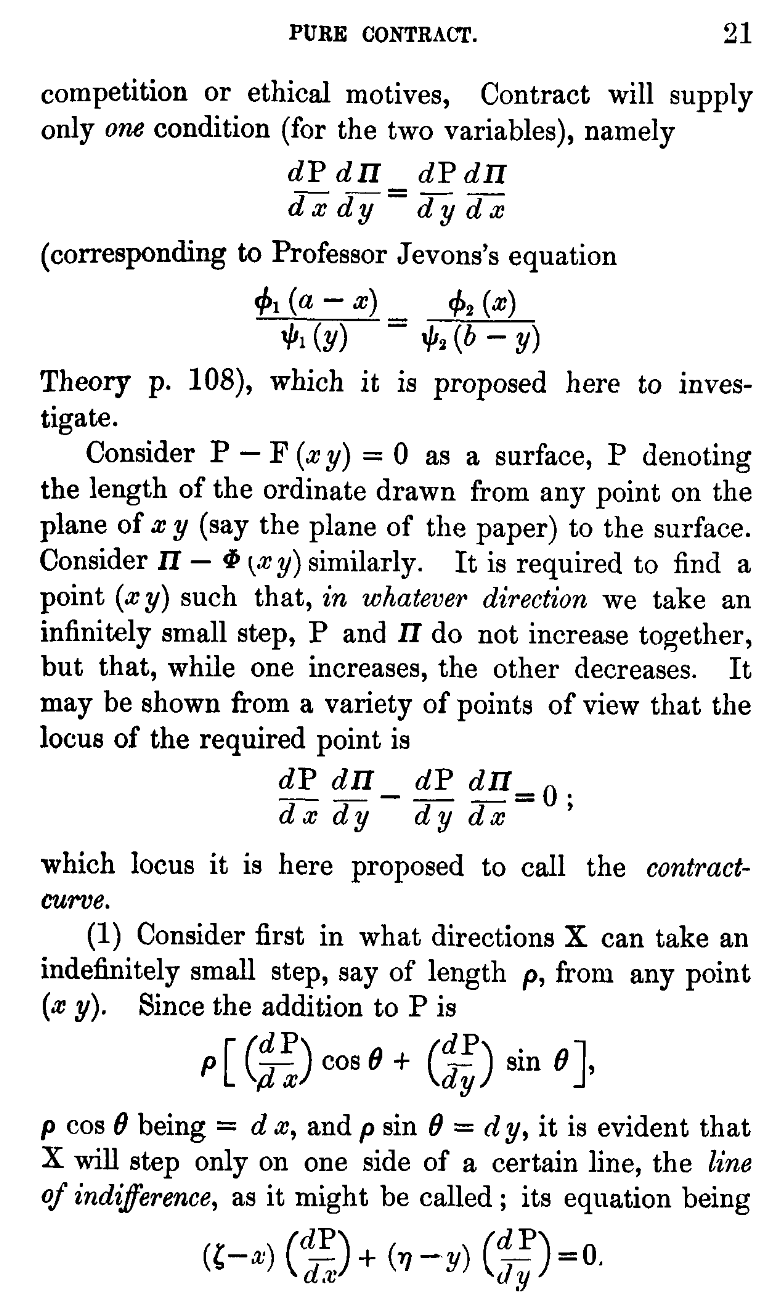 Francis Edgeworth, 1845-1926
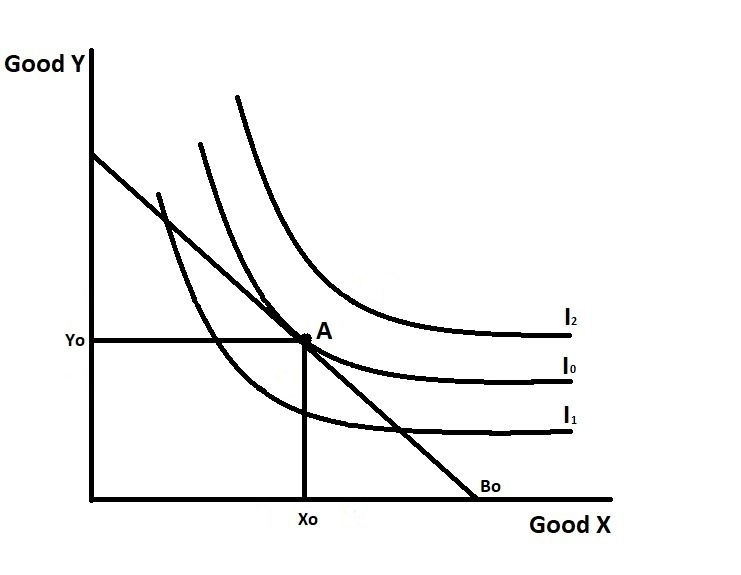 Three indifference curves and a budget line, B0.  At point A, utility is maximized and the Jevons equimarginal condition is fulfilled:
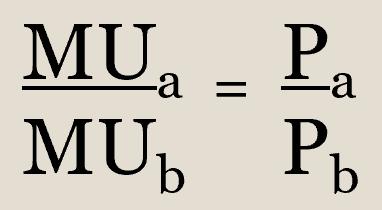 The Edgeworth-Pareto-Bowley Box Diagram
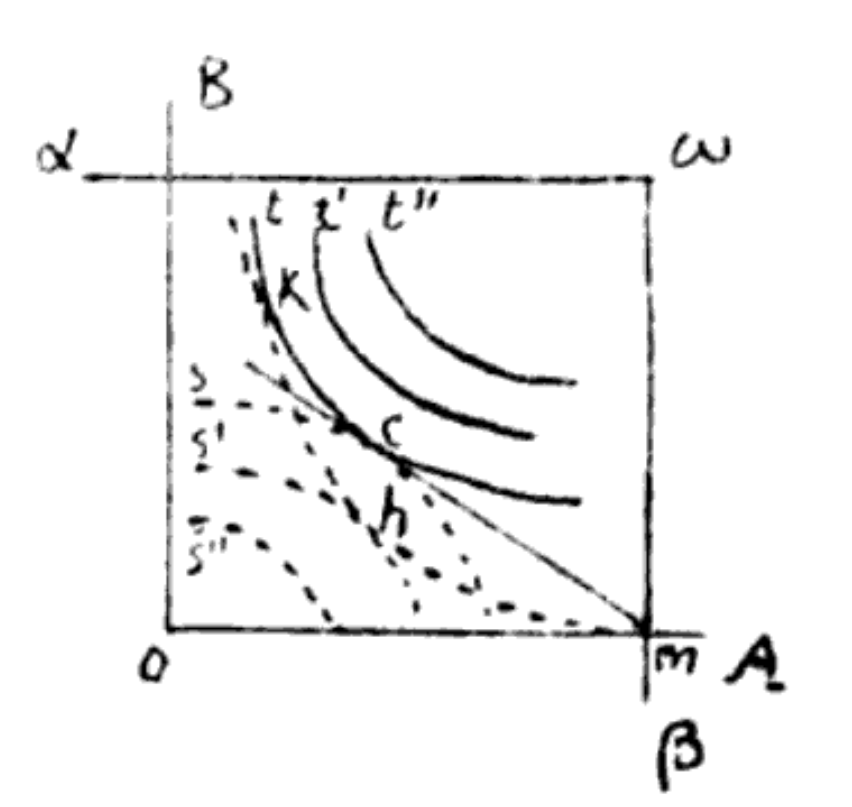 Jill’s   Origin
ContractLine
Oranges
Pareto 1906 Diagram
.
.
A
B
Bob’s Origin
Apples
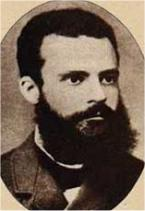 Vilfredo Pareto, 1848-1923
Born into a wealthy family in Italy, and lived most of his life there. He read Smith’s Wealth of Nations at an early age and opposed growing state power in Italy (which was influenced by Bismarck in Germany), but he was also exposed to the mathematical economics of Walras, and from 1893-1907 he lived in Switzerland to take over Walras’ chair in political economy at the University of Lausanne, which became known for its mathematical approach to economics. 

In 1906, he published his Manual of Political Economy, which first included the “Edgeworth” box diagram. However, he is best known for the idea of “Pareto Optimality:” we have reached an optimum when you cannot improve the situation of one person without worsening the situation of another person. This is the kind of optimality that markets may be able to achieve, but it is a weak standard of optimality – every point on the contract curve is a Pareto Optimum, including the origins for Bob and Sue.